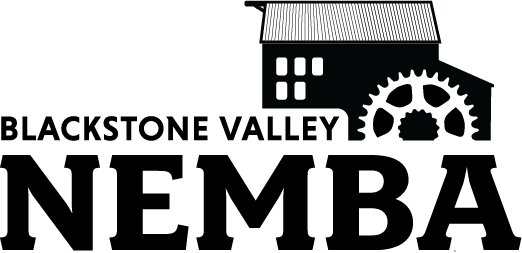 2025 SPRING MEETING
INTRODUCTIONS
2
WINTER MEETING MINUTES APPROVAL
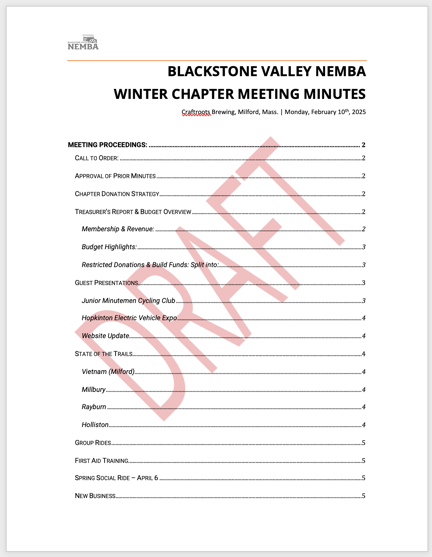 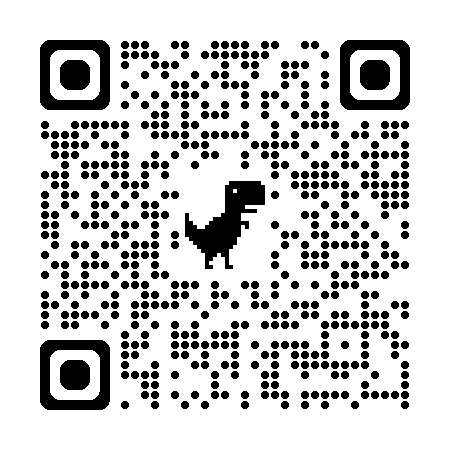 SCAN TO VIEW PRIOR MEETING MINUTES
3
LEADERSHIP DISCUSSION & MOTION
4
LEADERSHIP DISCUSSION & MOTION
PRESIDENT VACANCY: As a result of a vacancy in the President's role, the elected leadership board voted to appoint MIKE CARVALHO as President and KIM POWELL as Vice President.
MOTION / DISCUSSION: We ask now that this chapter either concur by motion with the action of the board or discuss alternatives.
AT LARGE: We now have a vacant at large position and will continue looking for candidates.  Might we have anyone here this evening that would like to run?
5
TREASURER’S REPORT
6
TREASURER’S REPORT || MEMBERSHIP
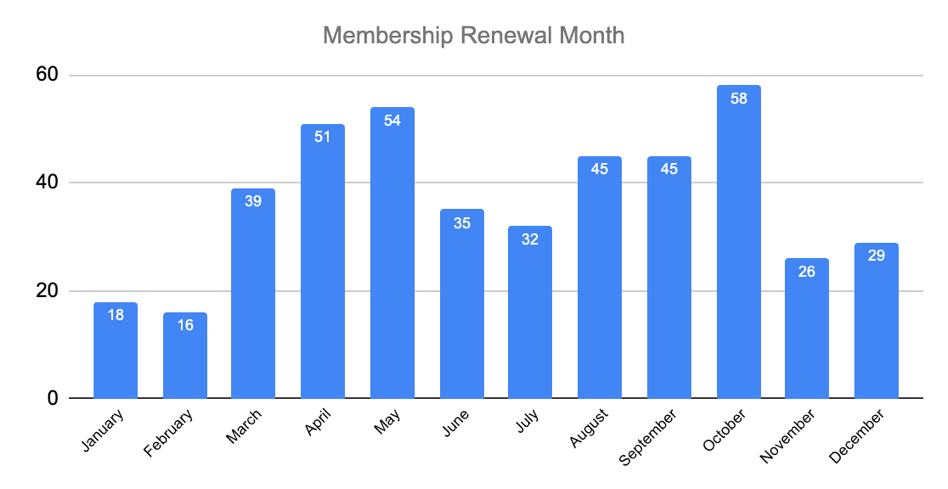 7
TREASURER’S REPORT || BALANCE
8
TREASURER’S REPORT || INCOME
9
TREASURER’S REPORT || EXPENSES
10
TREASURER’S REPORT || DONATION POLICY REMINDER
September
Member nominations open (2 categories)
October
Review eligibility + prepare proposed list
November
Chapter vote on recipients
Allocate funds:
	70–80% to Land Managers & Trail Groups
	Remainder to Community Organizations
December
Distribute donations + announce recipients
Note: Up to 10% of annual revenue may be donated per policy
11
TREASURER’S REPORT || 2 YEAR WORK LOG
12
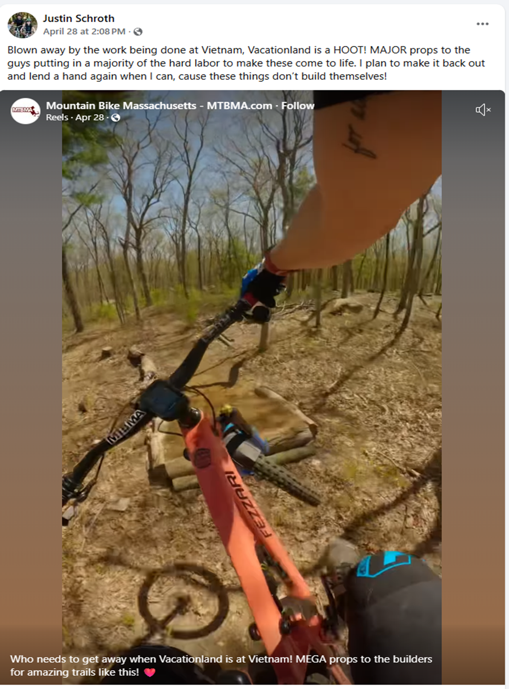 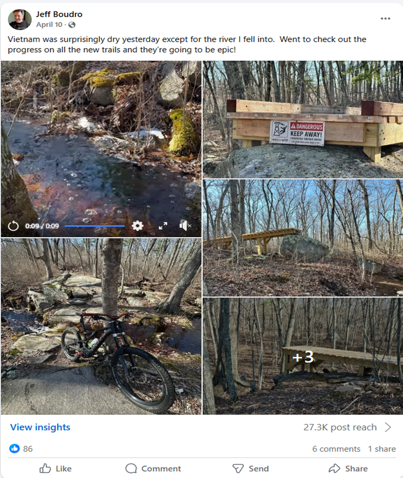 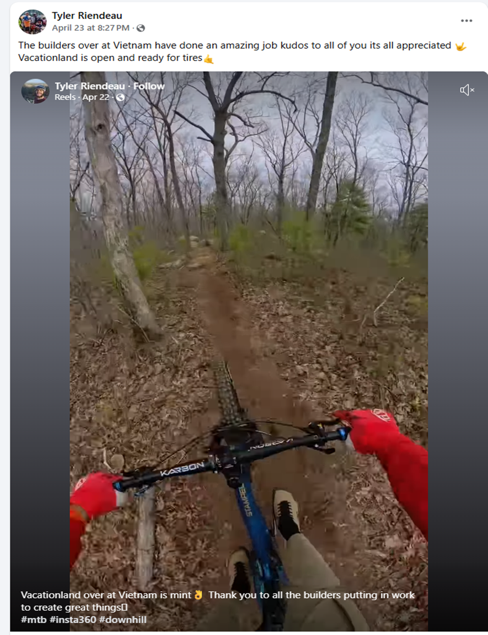 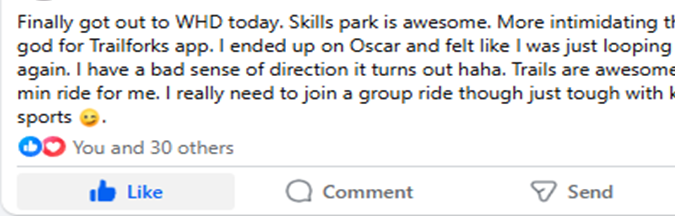 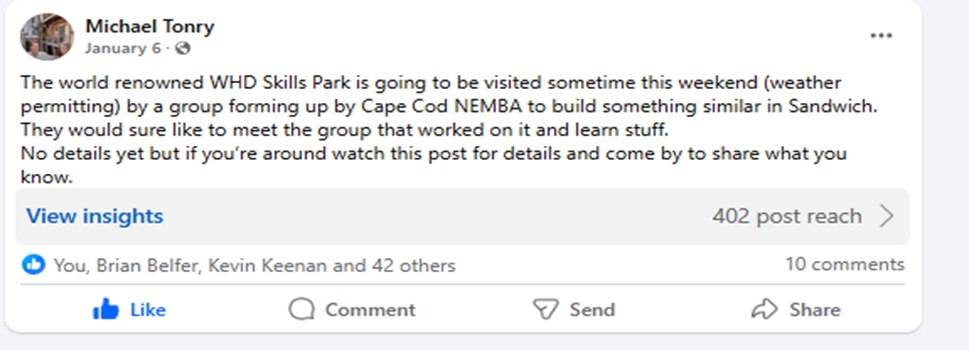 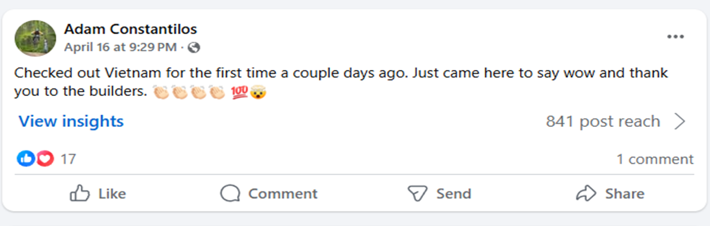 13
STATE OF THE TRAILS
14
STATE OF THE TRAILS || VIETNAM
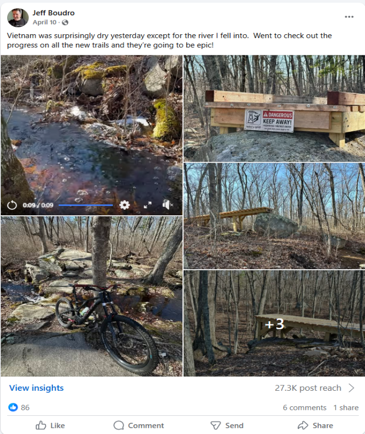 TRAIL DEVELOPMENT:
"Vacationland" pro line is fully open, 
"Powerline" pro line is opening soon
"B-Line" intermediate line is open, future extension planned.
Existing trail named "CRAFTROOTS CONNECTOR”
FINAL WORKDAY PLANNED FOR 5/18.  
Will pause through Summer and start up again in the Fall
Two more "intermediate" lines planned.
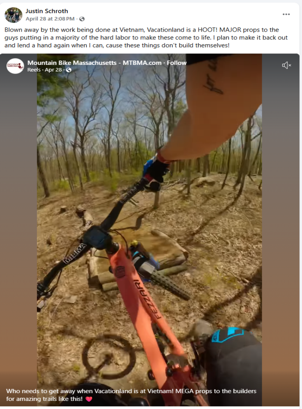 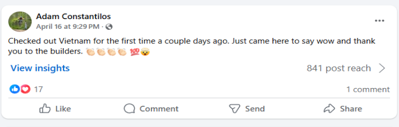 STATE OF THE TRAILS || MILLBURY
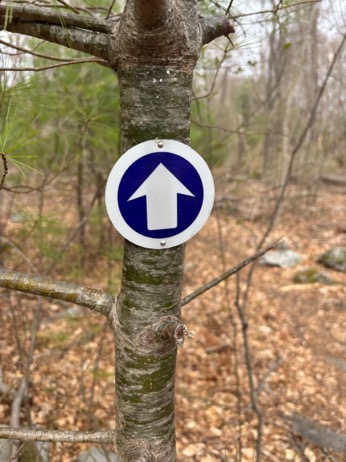 WITCH HAZEL:
Arrows added for improved flow
Culvert work pending
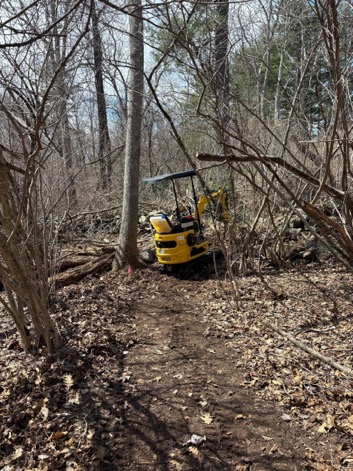 STATE OF THE TRAILS || NATICK & PISGAH
PISGAH
Small reroutes and maintenance underway
NATICK
Hunnewell Town Forest:
First day cut in the climb trail 
Next build day on 5/17 to begin cutting in intermediate downhill trail
STATE OF THE TRAILS || WEST HILL DAM
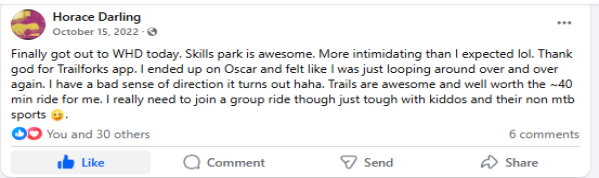 PUMP TRACK & SKILLS PARK
March: Touch-up work completed on pump track + first jump
Landings on final jump and drops could use future refresh
No urgent needs — maintenance planned for later this season
Small reroutes and maintenance underway
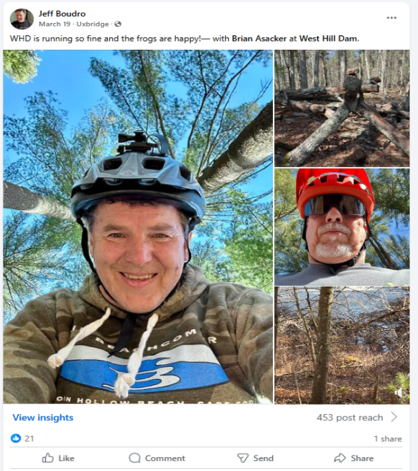 RECENT EVENTS & RECAP
19
EVENTS || RECAP
FIRST AID TRAINING (MARCH 29)
20 Participants, CPR Certified
First Aid Kits available for 2024 attendees and Ride Leaders 
SPRING SOCIAL (CANCELLED)
Event postponed
Updated planning for late April/early May 2026
BEGINNING BRIDGES
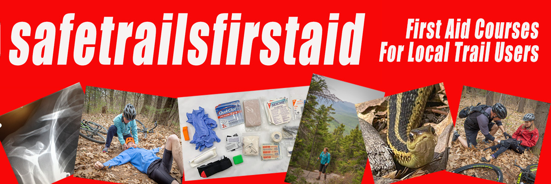 20
BLACKSTONE PATCH PRESENTATION
21
MEET YOUR RIDE AREA REPRESENATIVES
22
RIDE AREA REPS || WHO’S WHO
23
RIDE AREA REPS || WHAT, HOW & WHY
WHAT THEY DO:
Ride Area Reps (RaRs) serve as local points of contact
Responsibilities include trail updates, volunteer coordination, and ride planning
Reps build strong local connections and represent rider feedback
HOW CAN YOU SIGN UP?:
We’re always seeking new reps to support our local trails
Ideal reps: engaged riders with local knowledge and interest in stewardship
No experience required—just commitment
Contact an officer or email: blackstonevalley@nemba.org
CONNECT WITH YOUR LOCAL REP
Have trail questions or ideas? Your RaR is the first stop
Reps help coordinate rides, plan workdays, and relay feedback
Full list at blackstonevalleynemba.org
24
WEEKLY RIDES
25
WEEKLY RIDES || WHERE
WEEKLY RIDES — SCHEDULED… WEEKLY.
Weekly rides launching in multiple zones
Interested in leading? We’ll support you
Join planning threads on Slack or talk to a RaR
Potential "Retro Ride" - TBD
26
WEEKLY RIDES || WHERE
27
NEMBA TRAIL SCHOOL
28
NEMBA TRAIL SCHOOL || HOW-TO
HANDS-ON TRAINING for sustainable trail design, maintenance, and safety
Great for Ride Leaders, Area Reps, and new volunteers. Open to All!
Learn tool use, erosion control, and best practices for working with landowners

INTERESTED IN ATTENDING IN 2025?
Let us know via Slack or email blackstonevalley@nemba.org

Empower your riding and trail-building skills with NEMBA
29
OPEN Q&A – MEMBER DISCUSSION
30
MEMBER DISCUSSION || Q&A
• Questions, concerns, and new ideas welcome
• Call for volunteers and event support
• Open floor for member input
31
NEW BUSINESS
32
MOTION TO ADJOURN
33